IMPLEMENTACIÓN Y ENSAYOS DE UNA CENTRAL SOLAR TÉRMICA DE 18 kWt PARA CALEFACCIÓN DE UNA VIVIENDA EXPERIMENTAL”
Proyecto de Investigación previo a la obtención del título de:

Ingeniero Mecánico
Autores:
Mera Pérez Marco Andrés
Yaguana Torres Edwin David
DEFINICIÓN DEL PROBLEMA
En Ecuador no existen Centrales Solares Térmicas destinadas a la investigación, uso y obtención de calor o energía para diversas aplicaciones.
OBJETIVOS
General
Realizar la implementación y ensayos de una central solar térmica de 18 kWt para calefacción de una vivienda experimental.

Específicos
Determinar las cargas térmicas para la calefacción de una vivienda experimental.
Desarrollar el diseño de la instalación térmica.
Realizar el montaje y prueba de la Central solar Térmica.
Caracterizar el sistema energético demandado al área de calentamiento y recurso solar.
ALCANCE
- Montaje de partes y componentes de la central termo solar así como la construcción de los elementos que permitirán la conexión de los mismos. Se seleccionarán y adquirirán las bombas, tuberías y otros implementos para la conexión y el correcto funcionamiento de la central termo solar.
- El alcance del proyecto incluye ensayos y pruebas para la validación de la 	central solar térmica.
- Los entregables de este proyecto serán la instalación de la central termo 	solar con sus respectivos planos de instalación y memoria de cálculo.
JUSTIFICACIÓN E IMPORTANCIA DE LA INVESTIGACIÓN
El proyecto está destinado a aportar en la línea de Investigación de Energías Renovables de la Universidad de las Fuerzas Armadas-ESPE, al cambio de la matriz energética del país; y a su vez enfocada al Plan Nacional del buen vivir.
Cabe destacar que el Ecuador está propulsando un cambio de su matriz energética al año 2020,  actualmente del 34% en generación térmica, 46% en generación hidroeléctrica, 12% con gas natural, 10% importaciones y el 1.97% con biomasa, a un escenario del 86% en hidroelectricidad, 3% en generación térmica, 8% en energía renovable, 1% en importaciones y un 2% en gas natural. (Villafuerte, 2012).
CENTRALES SOLARES DE MEDIA TEMPERATURA
El suministro limitado de combustibles fósiles y el impacto negativo de las emisiones de CO2 en el medio ambiente mundial han impulsado el uso de energías renovables. La energía solar concentrada es el mejor candidato para proveer la mayoría de esta energía renovable, ya que es la más rentable y puede ser transportada a los centros poblados fácilmente.
Actualmente existen cuatro tecnologías principales de sistemas termo solares de concentración
Canales parabólicos (en una línea se sitúa el absorbedor)
Sistemas de receptor central
Discos parabólicos
Reflectores o concentradores lineales de Fresnel
COMPONENTES DE CENTRALES TERMOSOLARES
El reflector cilíndrico parabólico
El tubo absorbente o colector
El sistema de seguimiento del sol
La estructura metálica
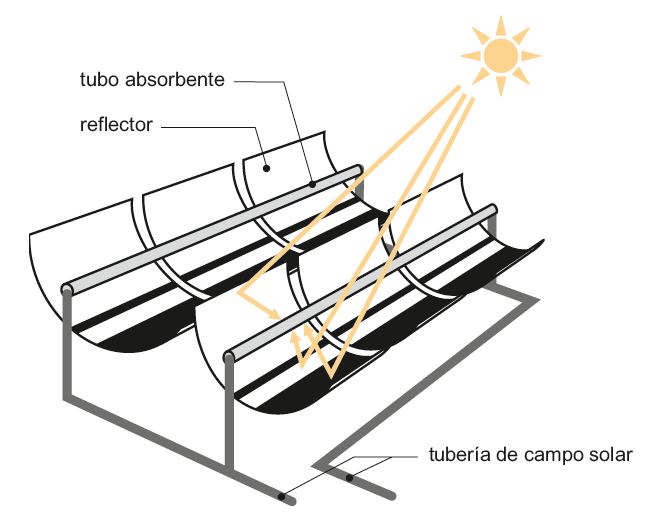 CENTRALES TERMOSOLARES ALREDEDOR DEL MUNDO
PS10
En febrero del 2007, en Sanlúcar la Mayor (Sevilla-España), se puso en marcha la primera central solar termoeléctrica  conocida como PS10, con una capacidad de 11MW de potencia.

PS20
Con similares características a la anterior, esta la central PS20, con una capacidad de 20MW de potencia.
ANÁLISIS HIDRÁULICO Y TÉRMICODIMENSIONAMIENTO Y SELECCIÓN DE TUBERÍA
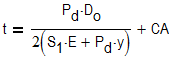 ANÁLISIS HIDRÁULICO Y TÉRMICOCÁLCULO DE POTENCIAS REQUERIDAS EN BOMBAS
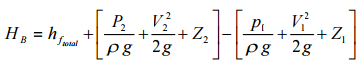 ANÁLISIS HIDRÁULICO Y TÉRMICOANÁLISIS TÉRMICO DEL CALDERO
Calor necesario para calentar y evaporizar el agua

Donde:
Magua Masa de agua [kg]
cpagua Calor específico de agua [kcal/kg ˚K]
HSP Horas de sol pico [h]
Tsat Temperatura de vapor saturado del agua [˚C]
Tred Temperatura de agua de la red potable [˚C]
Trec Temperatura de recalentamiento del agua [˚C]
Mv Masa de vapor de agua [kg]
hfg Entalpía de evaporización del agua [kcal/kg] 
cpv Calor específico del vapor de agua [kcal/kg ˚K]
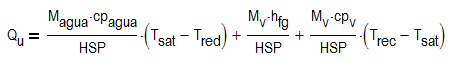 ENSAMBLAJE DE COMPONENTES
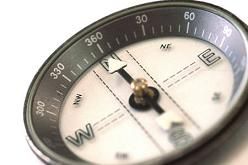 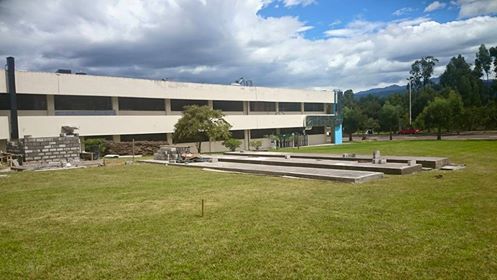 Cimentación y obra civil
Identificación del norte 
geográfico
ENSAMBLAJE DE COMPONENTES
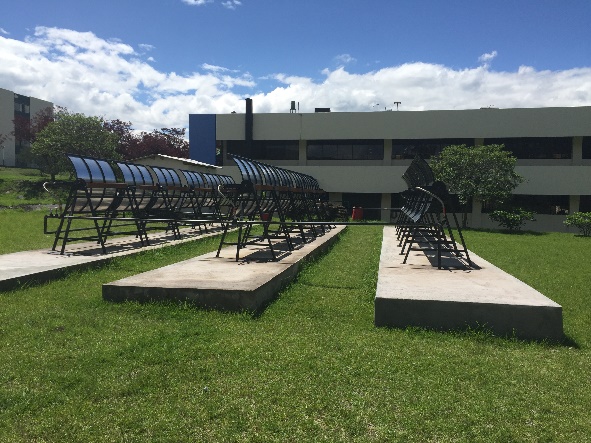 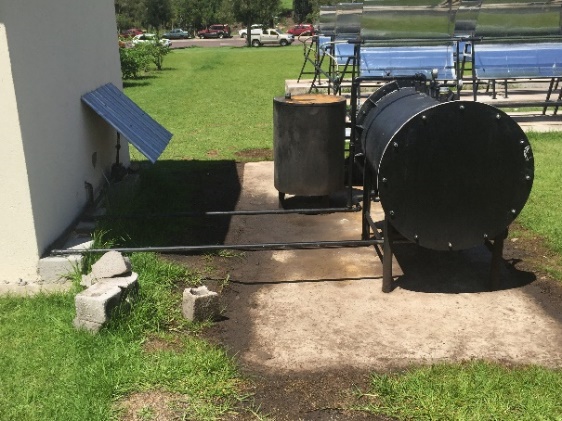 Instalación de bomba de aceite, bomba de agua, reservorio de aceite, intercambiador de calor
Montaje de concentradores cilíndricos parabólicos
ENSAMBLAJE DE COMPONENTES
Montaje de concentradores cilíndricos parabólicos
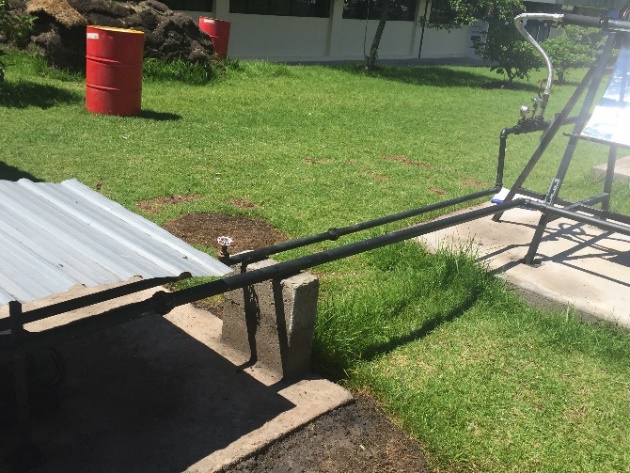 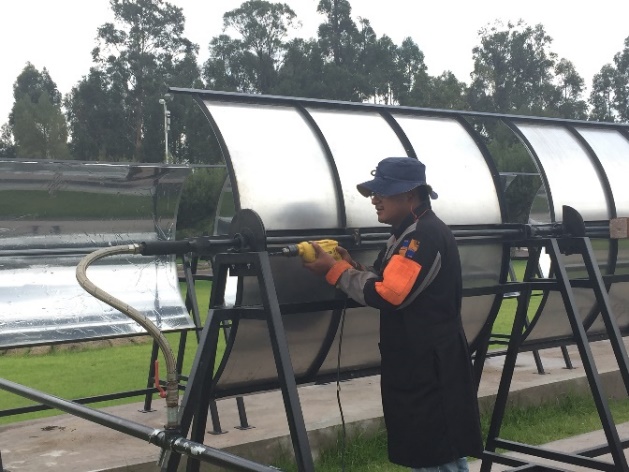 Instalación hidraúlica
Implementación del sistema de seguimiento del sol
ENSAMBLAJE DE COMPONENTES
Montaje de concentradores cilíndricos parabólicos
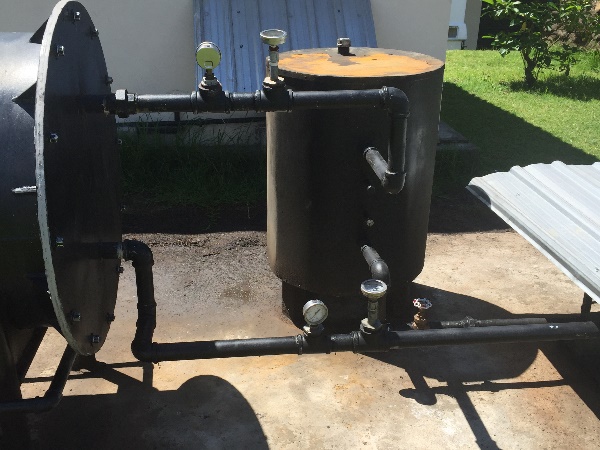 Instrumentación del sistema
Colocación de aceite térmico en el reservorio para el aceite y en el caldero
ENSAMBLAJE DE COMPONENTES
Colocación de aceite térmico en el reservorio para el aceite y en el caldero
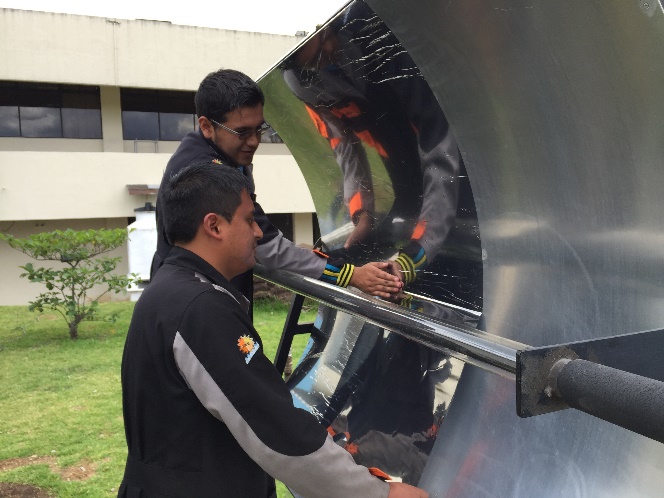 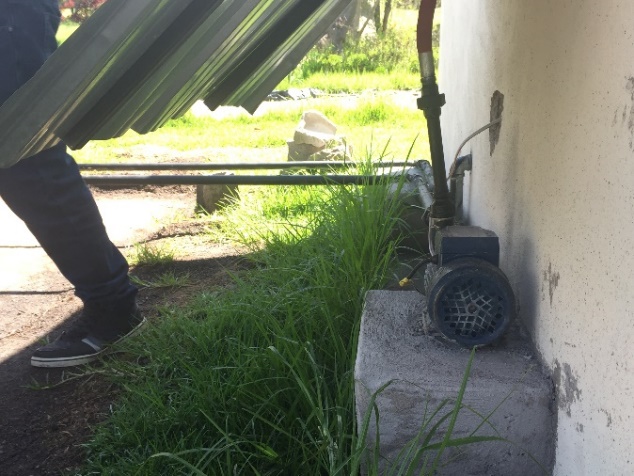 Colocación de laminas reflectivas
Instalación eléctrica
ENSAMBLAJE DE COMPONENTES
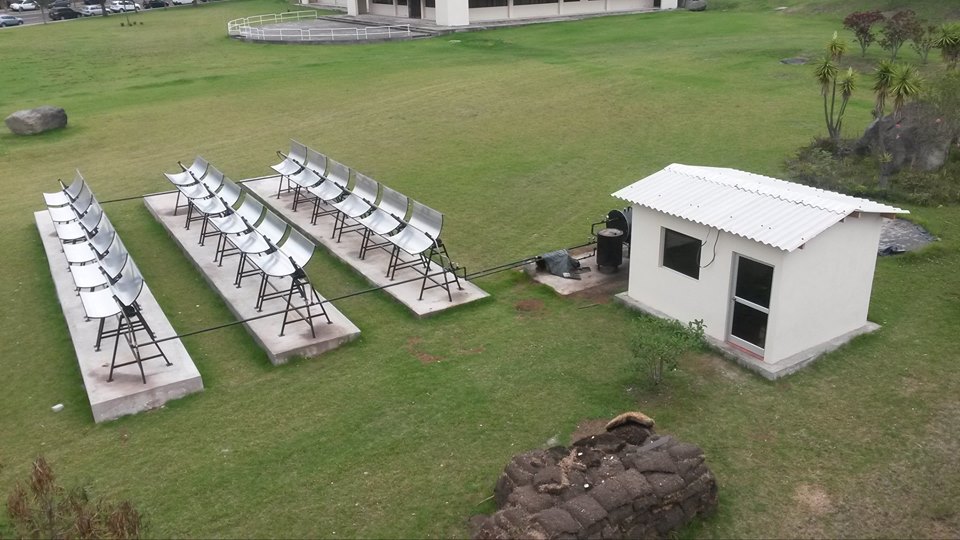 Colocación de protecciones para componente
Central termosolar en funcionamiento
ANÁLISIS DE RESULTADOSCONCENTRADOR CILÍNDRICO PARABÓLICO
Calor útil



Donde:
Fr	Factor de remoción de calor
Aa	Área de apertura del concentrador [m2]
S Radiación absorbida por unidad de área iluminada [W/m2 ˚C]
U Coeficiente global de pérdidas del tubo absorbedor
Ca	Relación de concentración
Te, Tamb Temperaturas de entrada de aceite y ambiente [˚C]
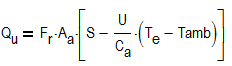 ANÁLISIS DE RESULTADOSCONCENTRADOR CILÍNDRICO PARABÓLICO
Coeficiente global de pérdidas del tubo absorbedor


Donde:
Ap	Área del tubo absorbedor [m2]
Ac	Área de la cubierta de vidrio [m2]
he	Coeficiente de convección entre la cubierta y el ambiente [W/m2 ˚K]
hr.c.a Coeficiente de radiación de la cubierta al ambiente [W/m2 ˚K]
hr.p.c Coeficiente de radiación del tubo absorbedor a la cubierta [W/m2 ˚K]
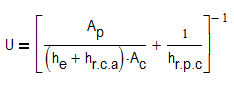 ANÁLISIS DE RESULTADOSCONCENTRADOR CILÍNDRICO PARABÓLICO
Coeficiente de convección entre la cubierta y el ambiente 


Coeficiente de radiación de la cubierta

Coeficiente de radiación del tubo absorbedor a la cubierta
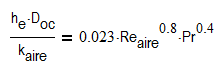 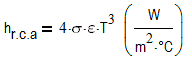 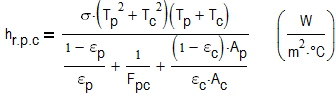 ANÁLISIS DE RESULTADOSCONCENTRADOR CILÍNDRICO PARABÓLICO
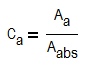 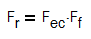 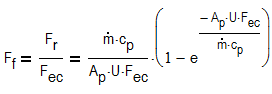 ANÁLISIS DE RESULTADOSCONCENTRADOR CILÍNDRICO PARABÓLICO
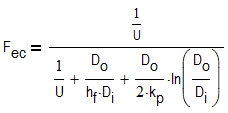 Factor de eficiencia del colector

Donde:
Do, Di Son diámetros exterior e interior del tubo absorbedor, respectivamente [m]
hf	Coeficiente de convección del aceite térmico al interior del tubo absorbedor 
kp	Conductividad térmica del tubo absorbedor
ANÁLISIS DE RESULTADOSCONCENTRADOR CILÍNDRICO PARABÓLICO
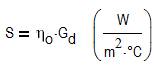 ANÁLISIS DE RESULTADOSCONCENTRADOR CILÍNDRICO PARABÓLICO
ANÁLISIS DE RESULTADOSCONCENTRADOR CILÍNDRICO PARABÓLICO
Datos obtenidos para el primer ensayo
ANÁLISIS DE RESULTADOSCONCENTRADOR CILÍNDRICO PARABÓLICO
ANÁLISIS DE RESULTADOSCALDERO
ANÁLISIS DE RESULTADOSINTERCAMBIADOR DE CALOR
ANÁLISIS DE RESULTADOSINTERCAMBIADOR DE CALOR
ANÁLISIS DE RESULTADOS
ANÁLISIS DE RESULTADOSVARIACIÓN DE IRRADIANCIA
ANÁLISIS DE RESULTADOSCALOR ÚTIL POR COMPONENTE
ANÁLISIS DE RESULTADOS
Se necesitaría tener más de 250 CCP para llegar a la temperatura de aceite de 140°C.
Conclusiones
La realización de este proyecto, no es viable técnicamente debido a que la localización geográfica no dispone de valores de radiación suficientemente altos; por ejemplo, el valor máximo de radiación fue de 463.52 W/m2 el cual es mucho menor al valor de radiación esperado de 1000 W/m2; además, los equipos utilizados son manufacturados artesanalmente, por lo tanto no disponen de la misma eficiencia que equipos manufacturados por empresas especializadas en el tema. 

La fortaleza del proyecto radica en el difícil acceso de la red eléctrica a regiones rurales altas del país para donde está diseñado. El diseño de la instalación térmica e hidráulica servirá para realizar pruebas de generación térmica y el desarrollo a futuro de sistemas solares de tipo cilíndrico parabólico.
Conclusiones
Entre los diferentes componentes que conforman la central termo solar, los concentradores solares parabólicos mostraron la mayor eficiencia con un 61.34% seguido por el intercambiador de calor el cual dio una eficiencia de 56%, a este le sigue el caldero el cual dio una eficiencia de 14.31%. 


El uso de centrales termo solares como la que se muestra en este proyecto ha sido probada y aplicada desde hace ya algunos años en países de primer mundo, sin embargo en Sudamérica y Ecuador no se ha generalizado por condiciones climáticas y su elevado precio.
Conclusiones
Se creó una base de datos experimentales con las pruebas realizadas, esta servirá para comprender el comportamiento térmico de los diferentes equipos que conforman la central termo solar en diferentes condiciones de trabajo. 

La eficiencia térmica de captación de la central termo solar es 4.72% la cual ha sido obtenida del promedio de los diferentes días ensayados.
CONCLUSIONES
El calor ganado para calefacción de una vivienda experimental no compensa la energía eléctrica suministrada al sistema para tal propósito, por lo tanto no representa la inversión generada con el fin de ser utilizada en viviendas de zonas rurales.
GRACIAS
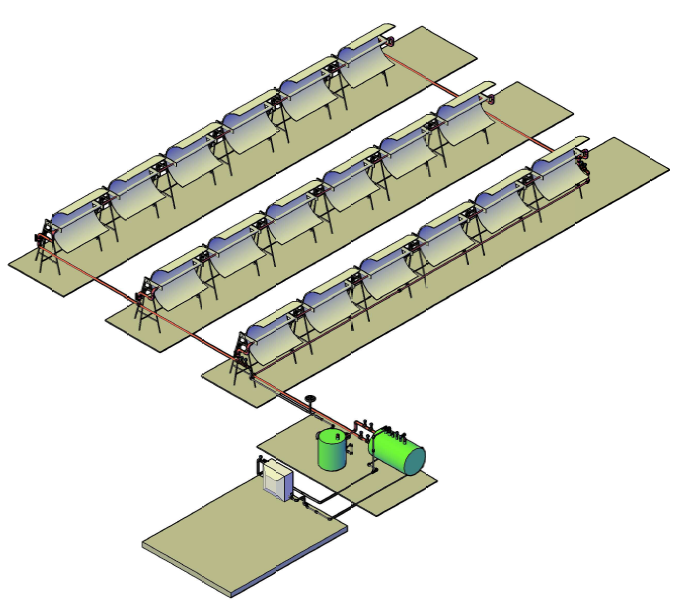